Oxford
September 10-11, 2019
Cape Town Convention Academic Project – 8th Conference
Relationship between MAC and Rail Protocols 
and Domestic Secured Transactions Law
Chair: Professor Louise Gullifer, University of Oxford
Teresa Rodríguez de las Heras Ballell
Professor of Commercial Law, Universidad Carlos III de Madrid
teresa.rodriguezdelasheras@uc3m.es
Of Counsel, Andersen Tax & Legal
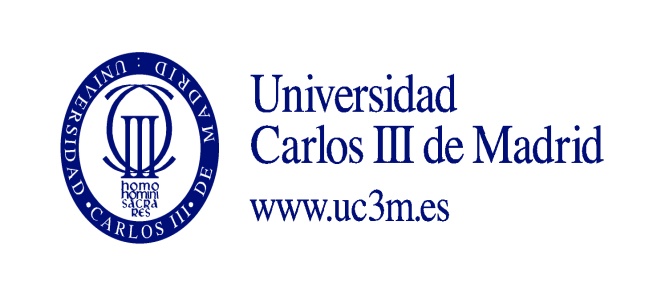 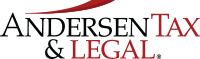 MAC and Rail Protocols
Points of interaction
Scope: covered equipment (HS / chosen Annex/ definition rail)
Limitations, gaps, and exclusions from Protocols
Transactions covered by Protocols
Special regimes and/or special registries excluded from domestic general secured transactions law
Referral to applicable domestic law by the Protocols (i.e. procedural laws)
Declarations 
(opt-out)
- including ‘internal transactions’ declaration
Domestic law in Contracting States 
(domestic secured transactions and related laws)
Overview
MAC and Rail Protocols
Points of interaction: selected themes
Immovable-associated equipment
Scope
Registration
Domestic law in Contracting States
1.- Scope
Not covered by listed HS codes 
Not covered by rail definition 
Low value equipment
A). Types of equipment




B). Limited to equipment 




C). Transactions covered by Protocols
1.- Scope
Not covered by listed HS codes 
Not covered by rail definition 
Low value
A). Types of equipment




B). Limited to equipment 




C). Transactions covered by Protocols
Not IP
Not all receivables 
Extent of proceeds
1.- Scope
Not covered by listed HS codes 
Not covered by rail definition 
Low value
A). Types of equipment




B). Limited to equipment
Not IP
Not all receivables 
Extent of proceeds
Separated accessories
Art. I.2.a/b/c. MAC equipment” means an object that falls under a Harmonized System code listed in Annex 1/2/3 to the Protocol, including all installed, incorporated or attached accessories, components and parts which do not fall within a separate Harmonized System code listed in that Annex, and all data, manuals and records relating thereto
1.- Scope
Not covered by listed HS codes / selected Annex/es
Not covered by rail definition 
Pre-existing rights
A). Types of equipment




B). Limited to equipment 




C). Transactions covered by Protocols
Not IP
Not receivables 
Extent of proceeds
Separated accesories
Wider coverage by the Protocols 
Special regimes in domestic laws for certain transactions 
Treatment as secured transactions by domestic laws may vary (leasing laws, reservation of title) formal or functional approach
2.- Registration
Sanction for not registering in domestic registry
Costs and benefits of double registration 
Choices of the creditor 
Effects in insolvency and remedies
Debtor-based v. asset-based registries
A). Domestic and international effects of registration: double registration 




B). Interconnection between domestic registries and IR




C). Notices of sale
2.- Registration
B). Interconnection between domestic registries and IR
Foster implementation of domestic electronic registries
Interacting / interconnecting
Replacing or complementing
2.- Registration
Range of technological solutions and interconnection possibilities…
and CTC tenets
B). Interconnection between domestic registries and IR
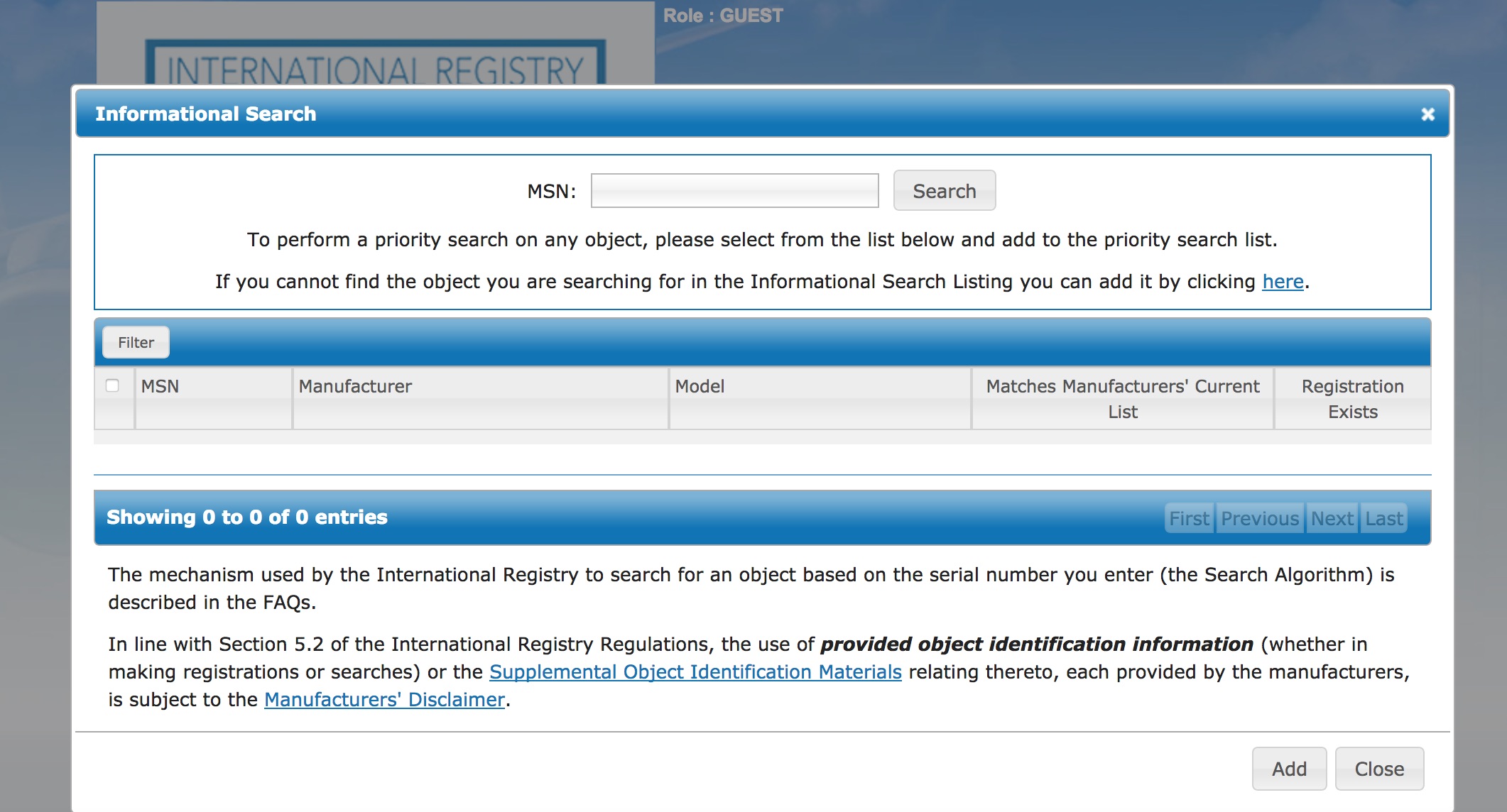 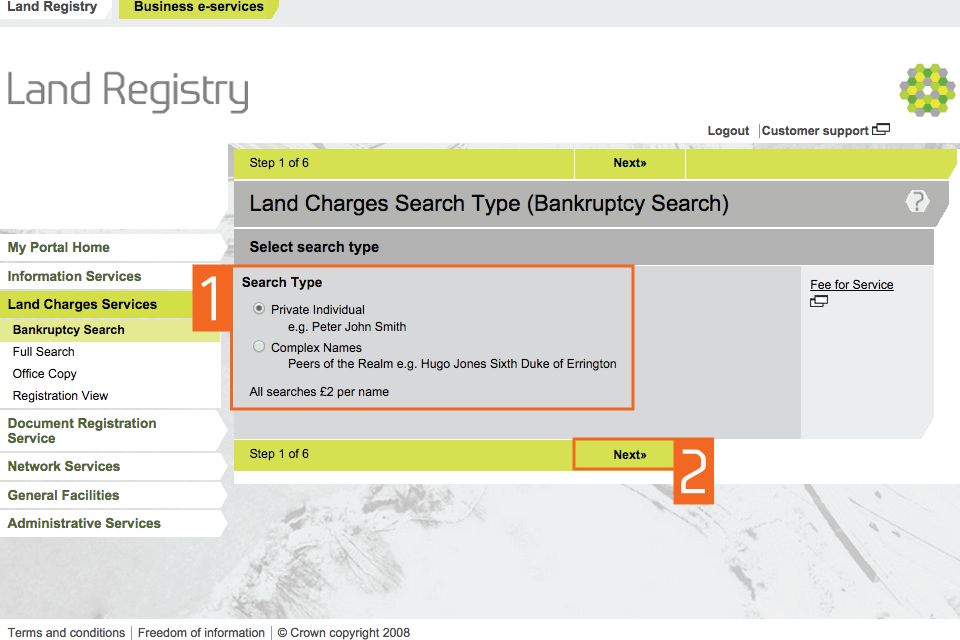 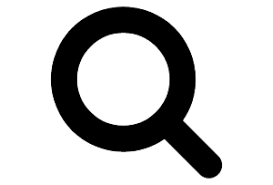 Annotations in domestic registries

Interface for search and 
access to data 

Real-time interconnection between registries 

Domestic Registrar consultation/caveat (in some jurisdictions)

Electronic  platforms
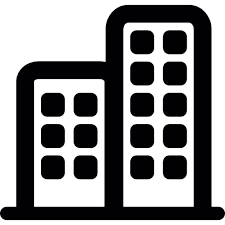 Interacting / interconnecting
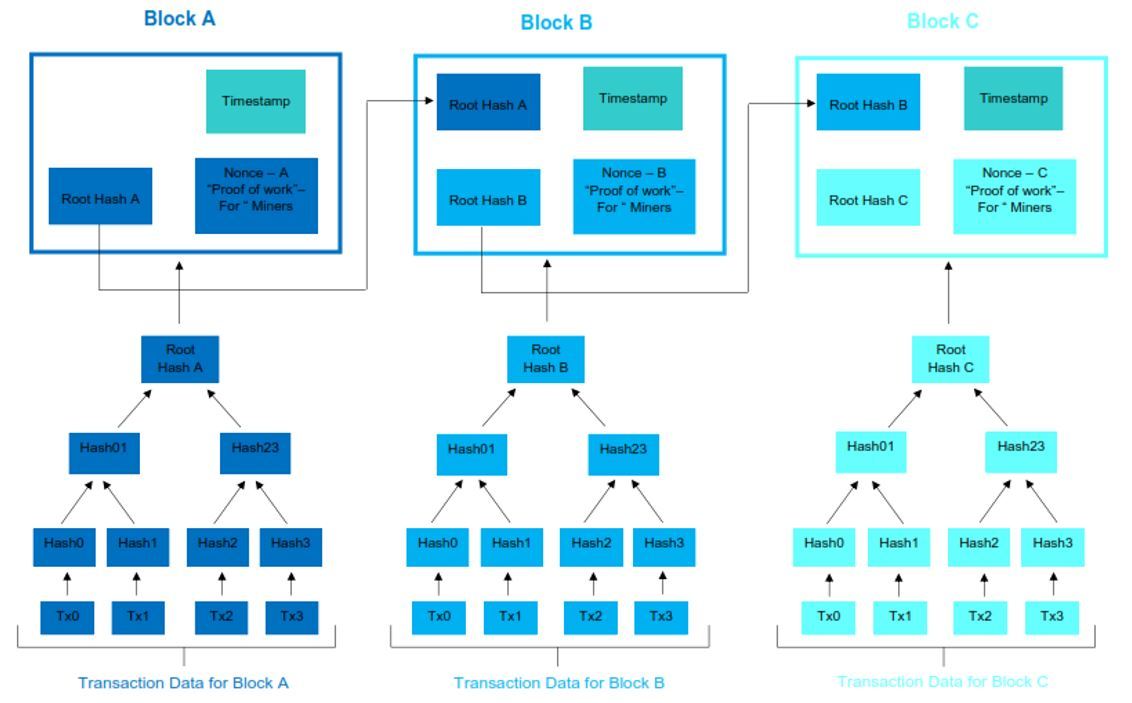 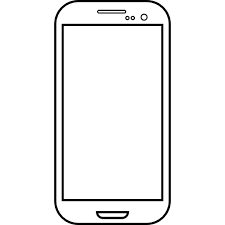 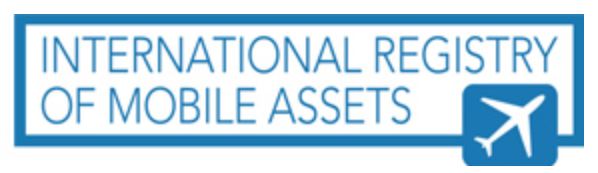 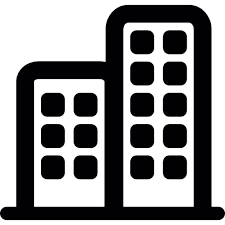 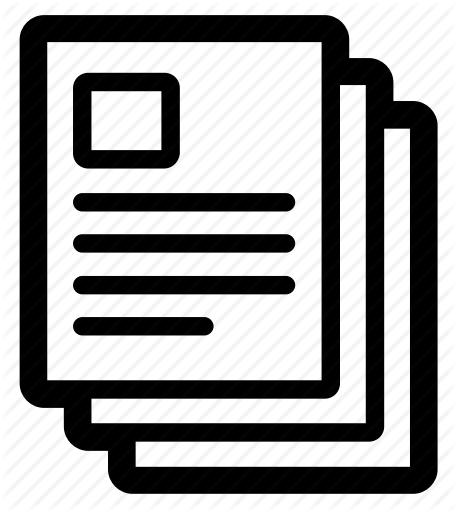 2.- Registration
Sanction for not registering in domestic registry
Costs of double registration and duplication  
Effects in insolvency and remedies
A). Domestic and international effects of registration: double registration 




B). Interconnection between national entry points and IR




C). Notices of sale
Any effect in domestic law?
Any effect regarding acquisition of good title by other party?
Any practical effect in domestic law?
Oxford
September 10-11, 2019
Relationship between MAC and rail protocols 
and domestic secured transactions law
Chair: Professor Louise Gullifer, University of Oxford
Teresa Rodríguez de las Heras Ballell
Professor of Commercial Law, Universidad Carlos III de Madrid
teresa.rodriguezdelasheras@uc3m.es
Of Counsel, Andersen Tax & Legal
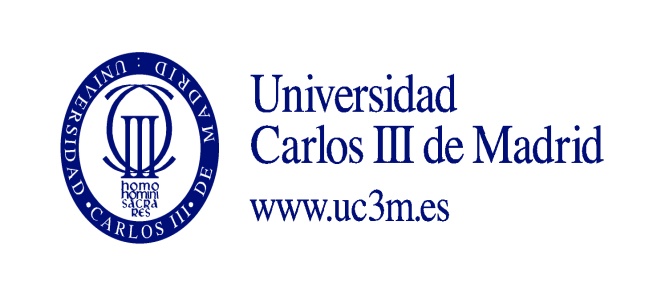 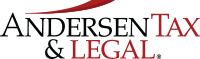